Pokyny k ovládání
Stiskněte F5.
Platí pravidla hry Riskuj!
V tabulce si vyberte otázku kliknutím na číslo z dané kategorie.
Otázku zodpovíte kliknutím na variantu.
Pokud uvidíte tento symbol 	tak na něj klikněte. 
Na úvodní tabulku se vrátíte kliknutím na krávu.
Vybíráte další číslo. Již vybrané je teď fialové.
Vytvořeno na první online schůzku 23. 11. 2020.
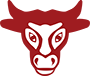 Orientace 1000
Kterým směrem je sever na této mapě?
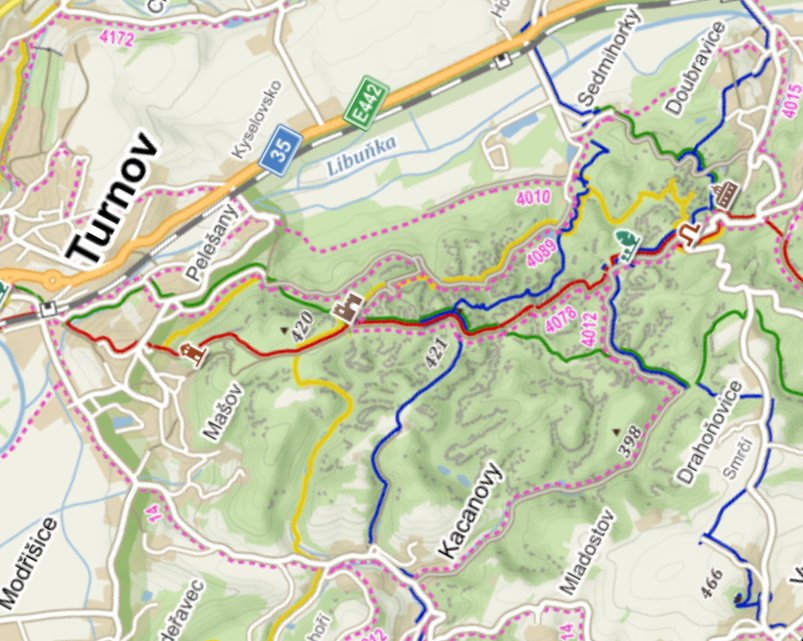 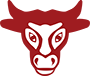 Orientace 1000
Kde je sever na této mapě?
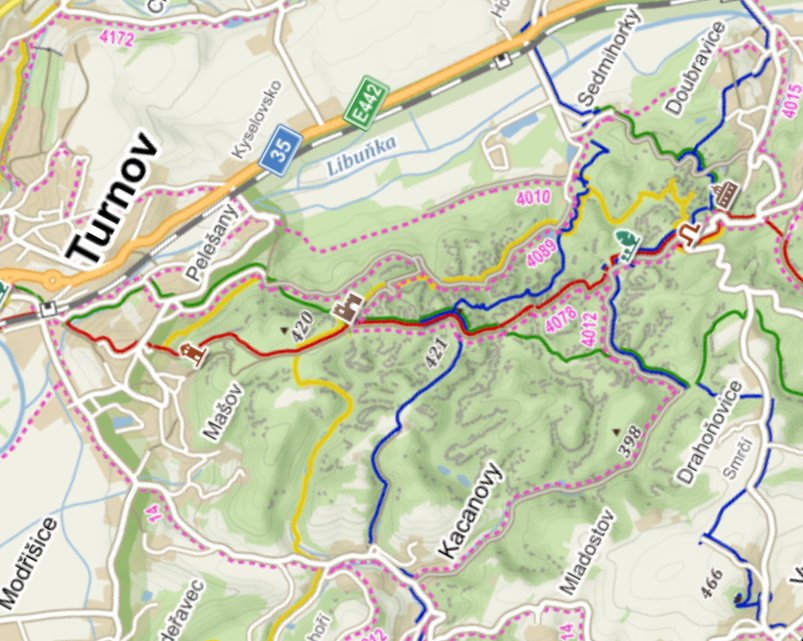 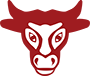 Orientace 2000
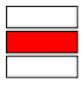 Spoj významy se značkami.
Značení naučné stezky
Odbočka k vrcholu/vyhlídce
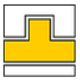 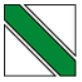 Odbočka k jinému zajímavému objektu
Konec značení
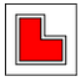 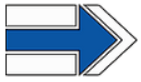 Odbočka pásového značení
Odbočka ke studánce/pramenu
Pásové značení
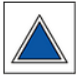 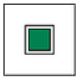 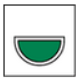 Odbočka ke zřícenině hradu
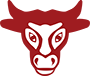 Orientace 2000
Spoj významy se značkami.
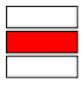 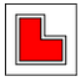 Odbočka ke zřícenině hradu
Pásové značení
Odbočka pásového značení
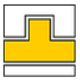 Odbočka k jinému zajímavému objektu
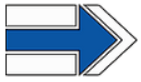 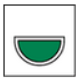 Odbočka ke studánce/pramenu
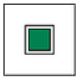 Konec značení
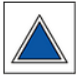 Odbočka k vrcholu/vyhlídce
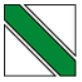 Značení naučné stezky
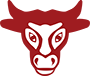 Orientace 2000
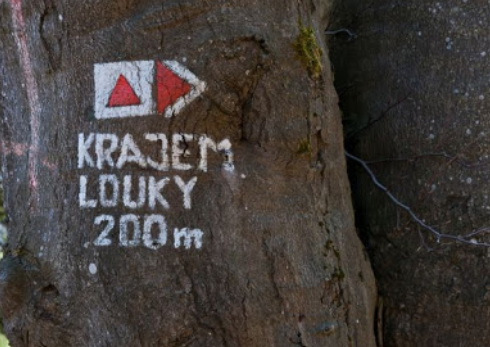 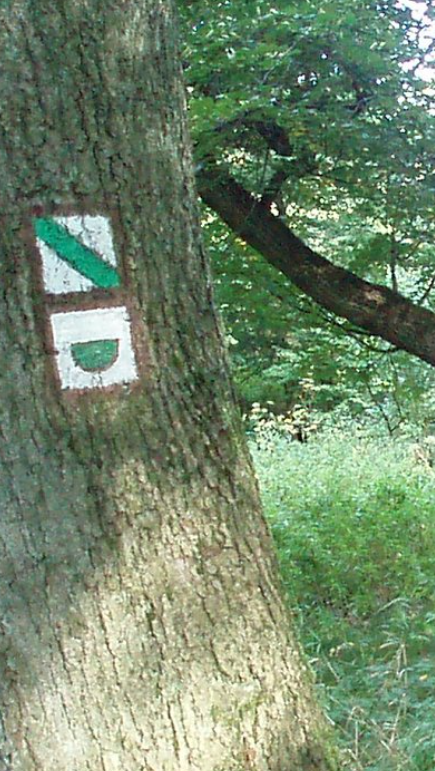 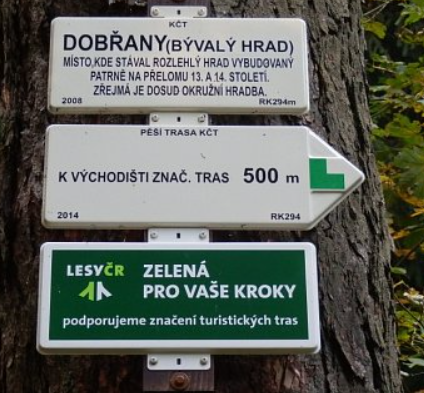 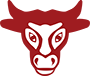 Orientace 3000
Jak neurčíš sever?
Pomocí hodinek
Pomocí kostela
Pomocí větru
Pomocí Polárky
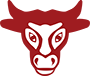 Orientace 3000
Jak neurčíš sever?
Pomocí hodinek
Pomocí kostela
Pomocí větru
Pomocí Polárky
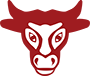 Orientace 3000
Jak neurčíš sever?
Pomocí hodinek
Pomocí kostela
Pomocí větru
Pomocí Polárky
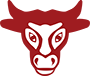 Orientace 3000
Jak neurčíš sever?
Pomocí hodinek
Pomocí kostela
Pomocí větru
Pomocí Polárky
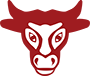 Orientace 3000
Jak neurčíš sever?
Pomocí hodinek
Pomocí kostela
Pomocí větru
Pomocí Polárky
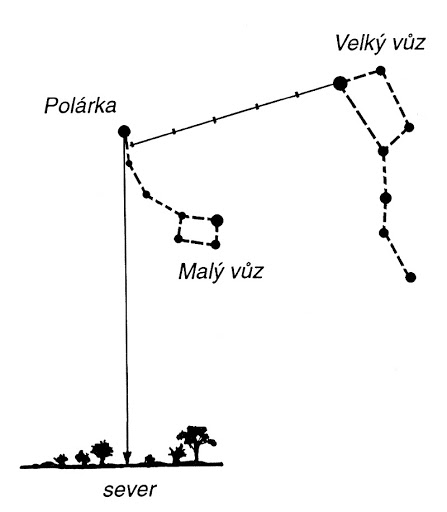 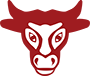 Orientace 3000
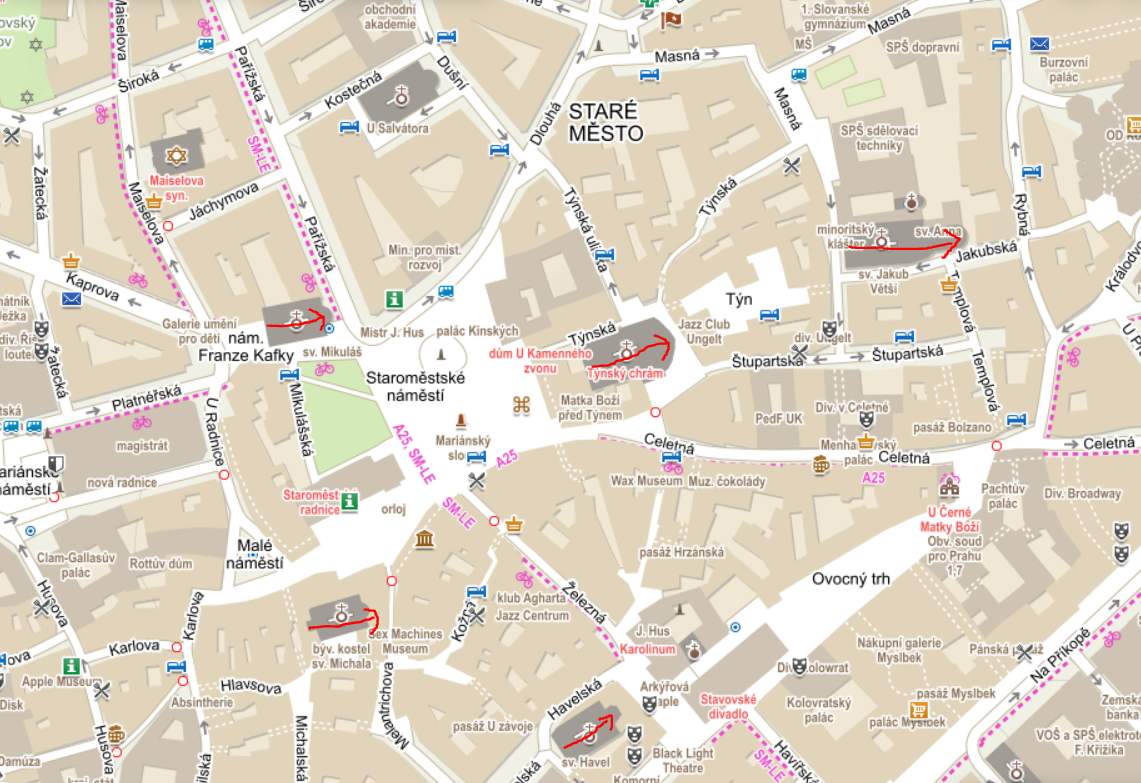 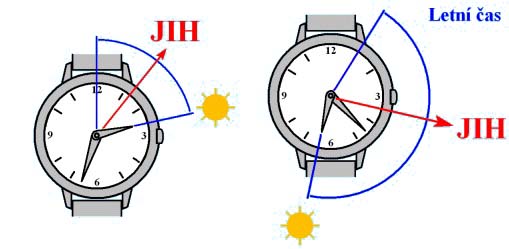 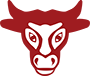 Orientace 4000
Pojmenujte alespoň 5 řek.
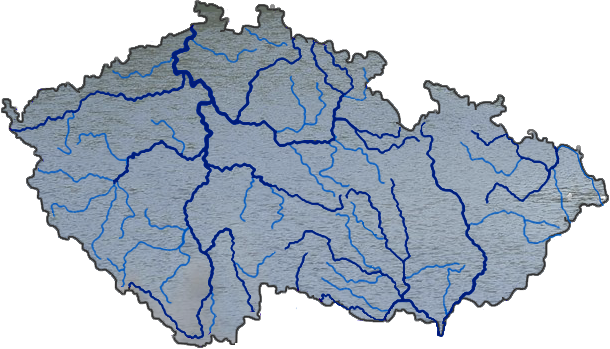 B
G
F
A
K
E
D
I
L
M
D
J
N
C
H
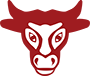 Orientace 4000
Pojmenujte alespoň 5 řek.
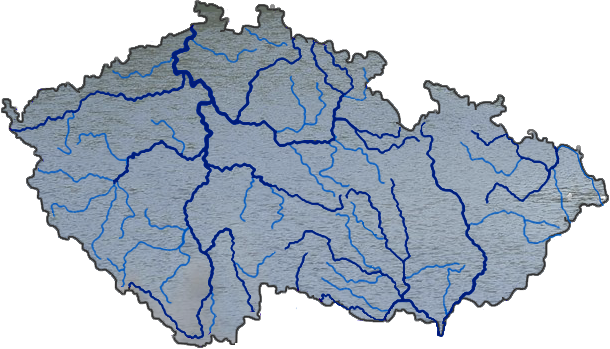 Jizera
Ohře
T. a D. Orlice
Labe
Morava
Sázava
Berounka
Odra
Svitava
Svratka
Jihlava
Lužnice
Otava
Vltava
Dyje
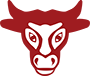 Orientace 5000
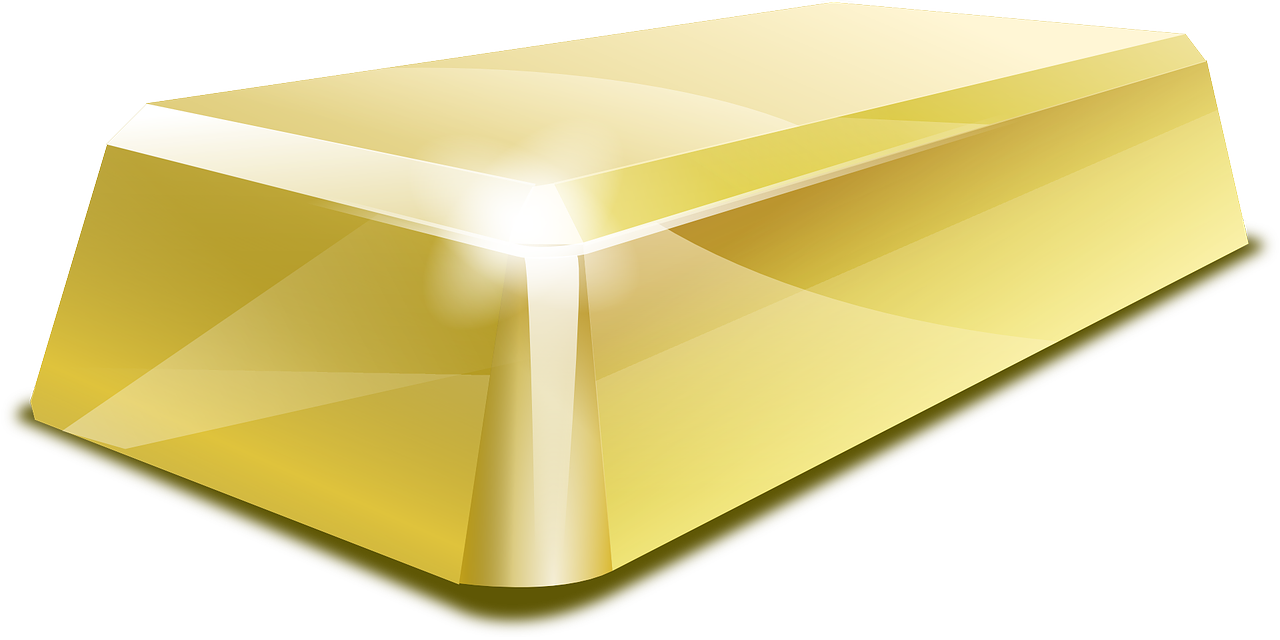 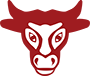 Správný Vodák 1000
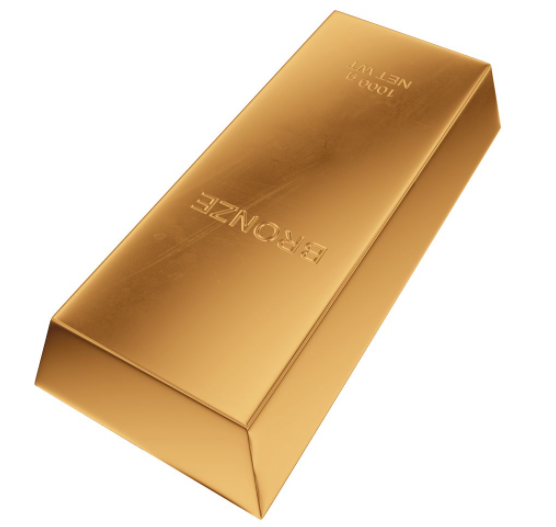 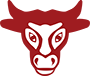 Správný Vodák 2000
Nad jezem se zastavuje...
Na koruně jezu
Pod jezem, sjedu ho
Vždy vlevo
Nad první lodí
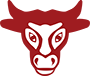 Správný Vodák 2000
Nad jezem se zastavuje...
Na koruně jezu
Pod jezem, sjedu ho
Vždy vlevo
Nad první lodí
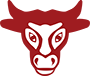 Správný Vodák 2000
Nad jezem se zastavuje...
Na koruně jezu
Pod jezem, sjedu ho
Vždy vlevo
Nad první lodí
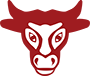 Správný Vodák 2000
Nad jezem se zastavuje...
Na koruně jezu
Pod jezem, sjedu ho
Vždy vlevo
Nad první lodí
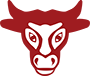 Správný Vodák 2000
Nad jezem se zastavuje...
Na koruně jezu
Pod jezem, sjedu ho
Vždy vlevo
Nad první lodí
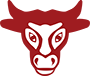 Správný Vodák 3000
Na jakém webu zjistíte sjízdnost řeky?
padluj.cz
raft.cz
vodaci.cz
nikde
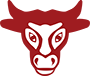 Správný Vodák 3000
Na jakém webu zjistíte sjízdnost řeky?
padluj.cz
raft.cz
vodaci.cz
nikde
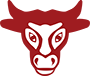 Správný Vodák 3000
Na jakém webu zjistíte sjízdnost řeky?
padluj.cz
raft.cz
vodaci.cz
nikde
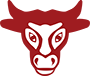 Správný Vodák 3000
Na jakém webu zjistíte sjízdnost řeky?
padluj.cz
raft.cz
vodaci.cz
nikde
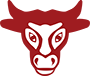 Správný Vodák 3000
Na jakém webu zjistíte sjízdnost řeky?
padluj.cz
raft.cz
vodaci.cz
nikde
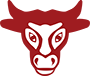 Správný Vodák 3000
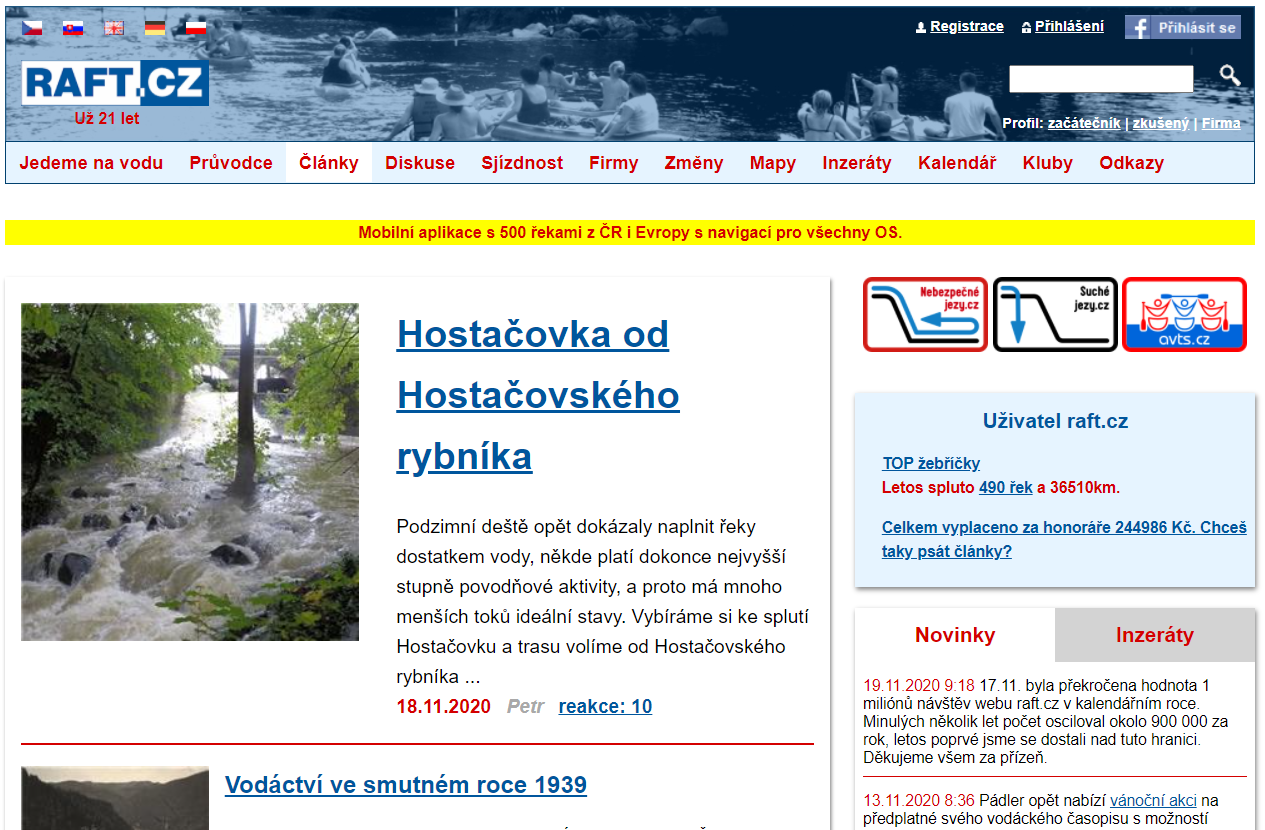 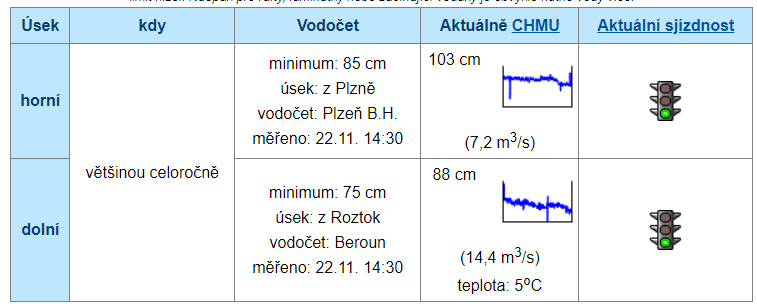 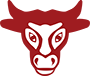 Správný Vodák 4000
Co značí v kilometráži:
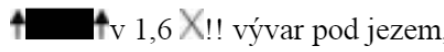 Jez bez propusti, přenášení po obou stranách, nesjízdné
Jez sjízdný po obou krajích, dávej pozor
Jez s propustí po stranách, nebezpečný
Jez bez propusti, náhon po obou stranách, nesjízdné
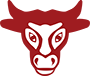 Správný Vodák 4000
Co značí v kilometráži:
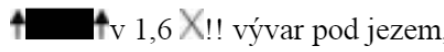 Jez bez propusti, přenášení po obou stranách, nesjízdné
Jez sjízdný po obou krajích, dávej pozor
Jez s propustí po stranách, nebezpečný
Jez bez propusti, náhon po obou stranách, nesjízdné
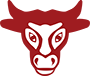 Správný Vodák 4000
Co značí v kilometráži:
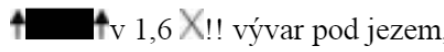 Jez bez propusti, přenášení po obou stranách, nesjízdné
Jez sjízdný po obou krajích, dávej pozor
Jez s propustí po stranách, nebezpečný
Jez bez propusti, náhon po obou stranách, nesjízdné
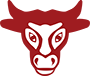 Správný Vodák 4000
Co značí v kilometráži:
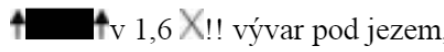 Jez bez propusti, přenášení po obou stranách, nesjízdné
Jez sjízdný po obou krajích, dávej pozor
Jez s propustí po stranách, nebezpečný
Jez bez propusti, náhon po obou stranách, nesjízdné
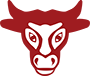 Správný Vodák 4000
Co značí v kilometráži:
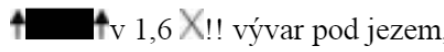 Jez bez propusti, přenášení po obou stranách, nesjízdné
Jez sjízdný po obou krajích, dávej pozor
Jez s propustí po stranách, nebezpečný
Jez bez propusti, náhon po obou stranách, nesjízdné
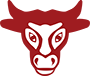 Správný Vodák 5000
Plánuješ jet řeku, na které nejsou tábořiště. Co uděláš, abys mohl tábořit někde na louce? Např. Polsko.
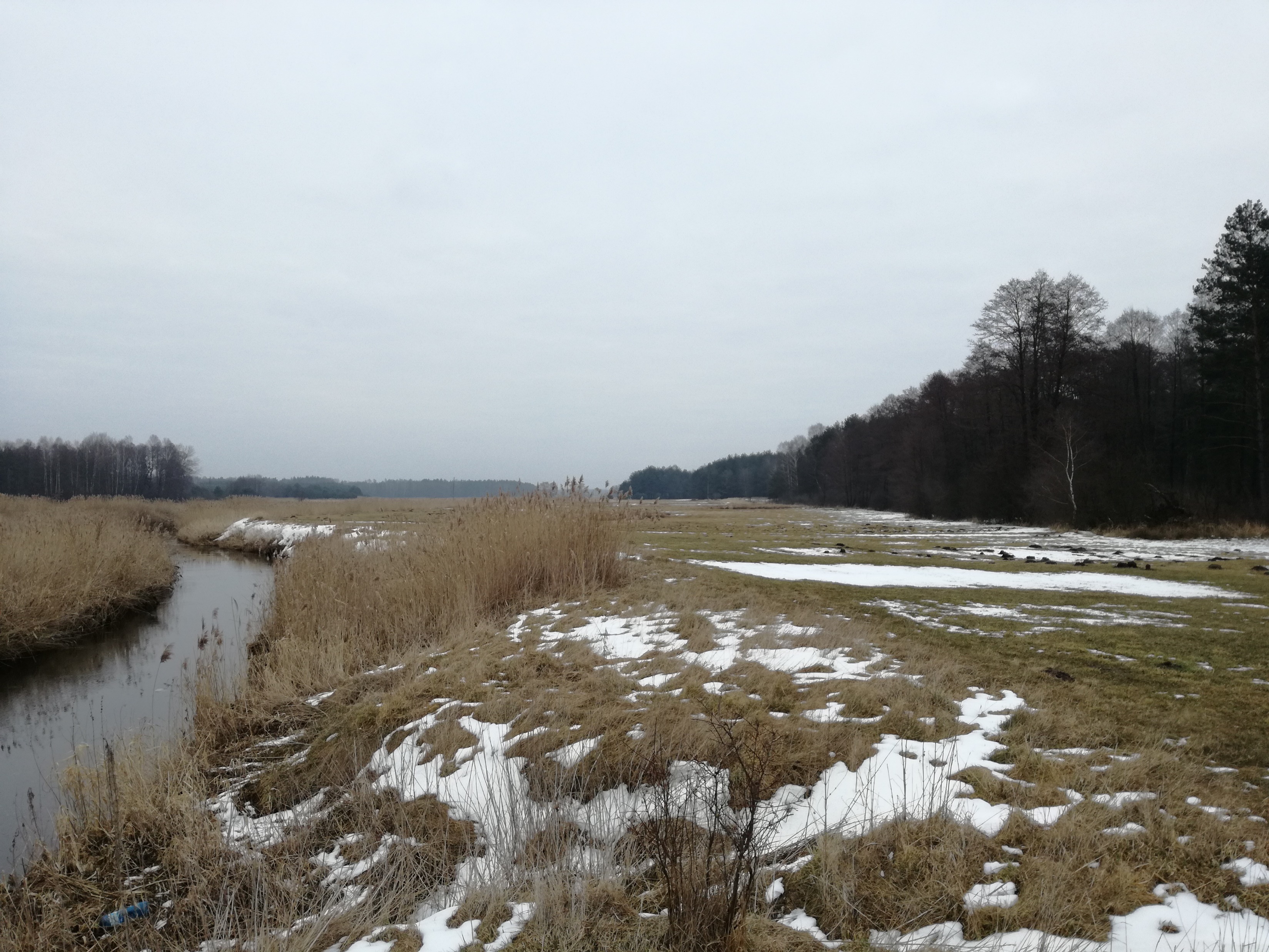 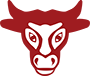 Situace 1000
Ztratil ses na výletě s oddílem. Co uděláš?
Počkám na místě
Půjdu hledat ostatní
Vylezu na strom, abych se zorientoval
Jsem unavený, půjdu spát
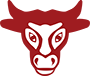 Situace 1000
Ztratil ses na výletě s oddílem. Co uděláš?
Počkám na místě
Půjdu hledat ostatní
Vylezu na strom, abych se zorientoval
Jsem unavený, půjdu spát
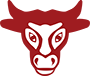 Situace 1000
Ztratil ses na výletě s oddílem. Co uděláš?
Počkám na místě
Půjdu hledat ostatní
Vylezu na strom, abych se zorientoval
Jsem unavený, půjdu spát
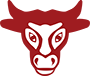 Situace 1000
Ztratil ses na výletě s oddílem. Co uděláš?
Počkám na místě
Půjdu hledat ostatní
Vylezu na strom, abych se zorientoval
Jsem unavený, půjdu spát
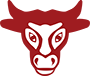 Situace 1000
Ztratil ses na výletě s oddílem. Co uděláš?
Počkám na místě
Půjdu hledat ostatní
Vylezu na strom, abych se zorientoval
Jsem unavený, půjdu spát
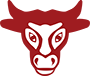 Situace 2000
Jedeme na vodě a nevidíš za sebou loď. Co uděláš?
Neřeším to a jedu dál
Počkám až je uvidím
Otočím to a pádluji proti proudu
Co nejrychleji pádluji dopředu, abych to řekl prvním
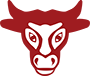 Situace 2000
Jedeme na vodě a nevidíš za sebou loď. Co uděláš?
Neřeším to a jedu dál
Počkám až je uvidím
Otočím to a pádluji proti proudu
Co nejrychleji pádluji dopředu, abych to řekl prvním
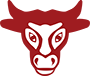 Situace 2000
Jedeme na vodě a nevidíš za sebou loď. Co uděláš?
Neřeším to a jedu dál
Počkám až je uvidím
Otočím to a pádluji proti proudu
Co nejrychleji pádluji dopředu, abych to řekl prvním
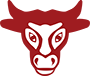 Situace 2000
Jedeme na vodě a nevidíš za sebou loď. Co uděláš?
Neřeším to a jedu dál
Počkám až je uvidím
Otočím to a pádluji proti proudu
Co nejrychleji pádluji dopředu, abych to řekl prvním
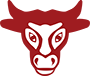 Situace 2000
Jedeme na vodě a nevidíš za sebou loď. Co uděláš?
Neřeším to a jedu dál
Počkám až je uvidím
Otočím to a pádluji proti proudu
Co nejrychleji pádluji dopředu, abych to řekl prvním
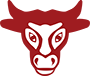 Situace 3000
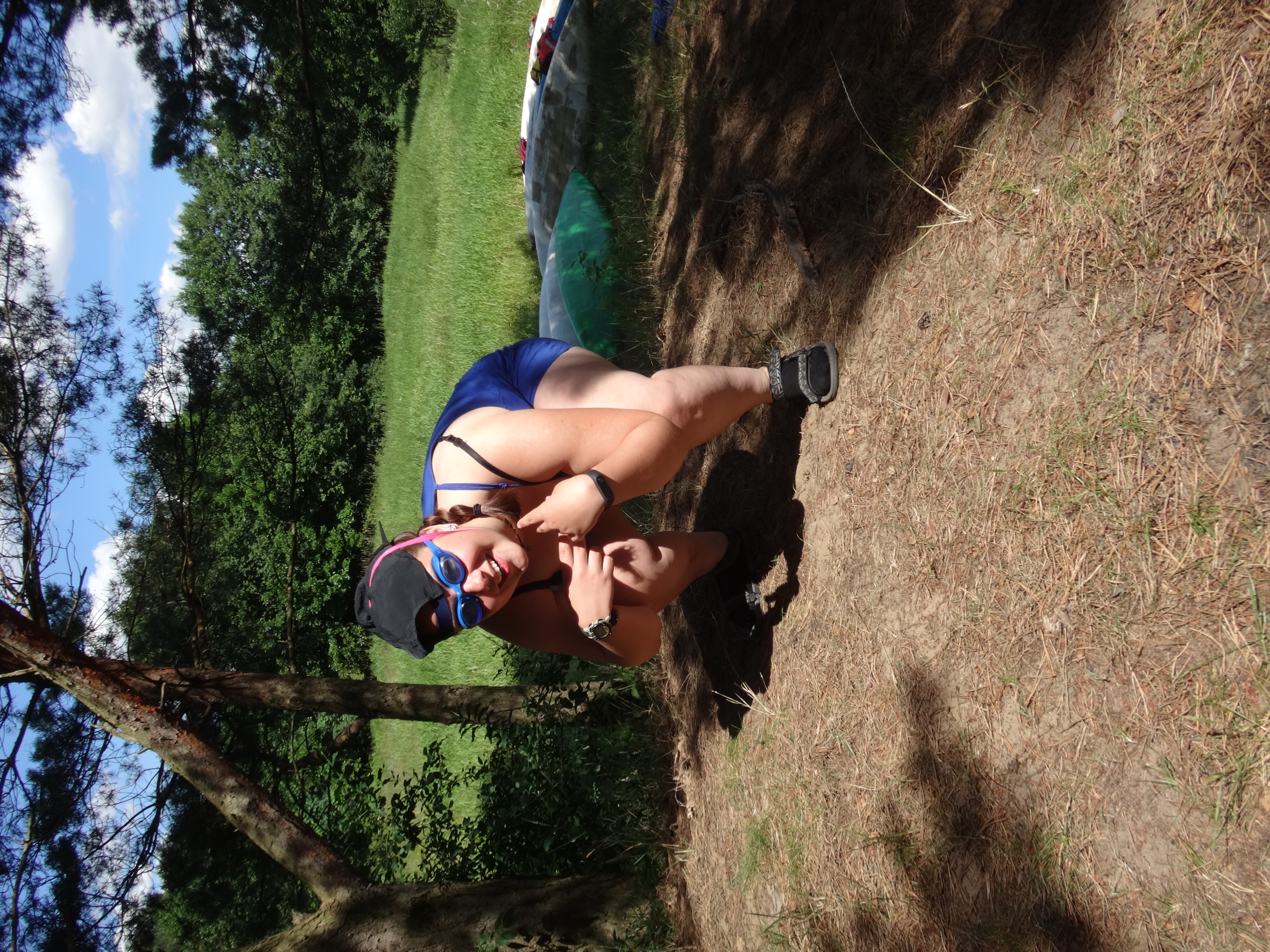 Kája řekne historku.
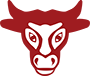 Situace 4000
Wiki řekne historku.
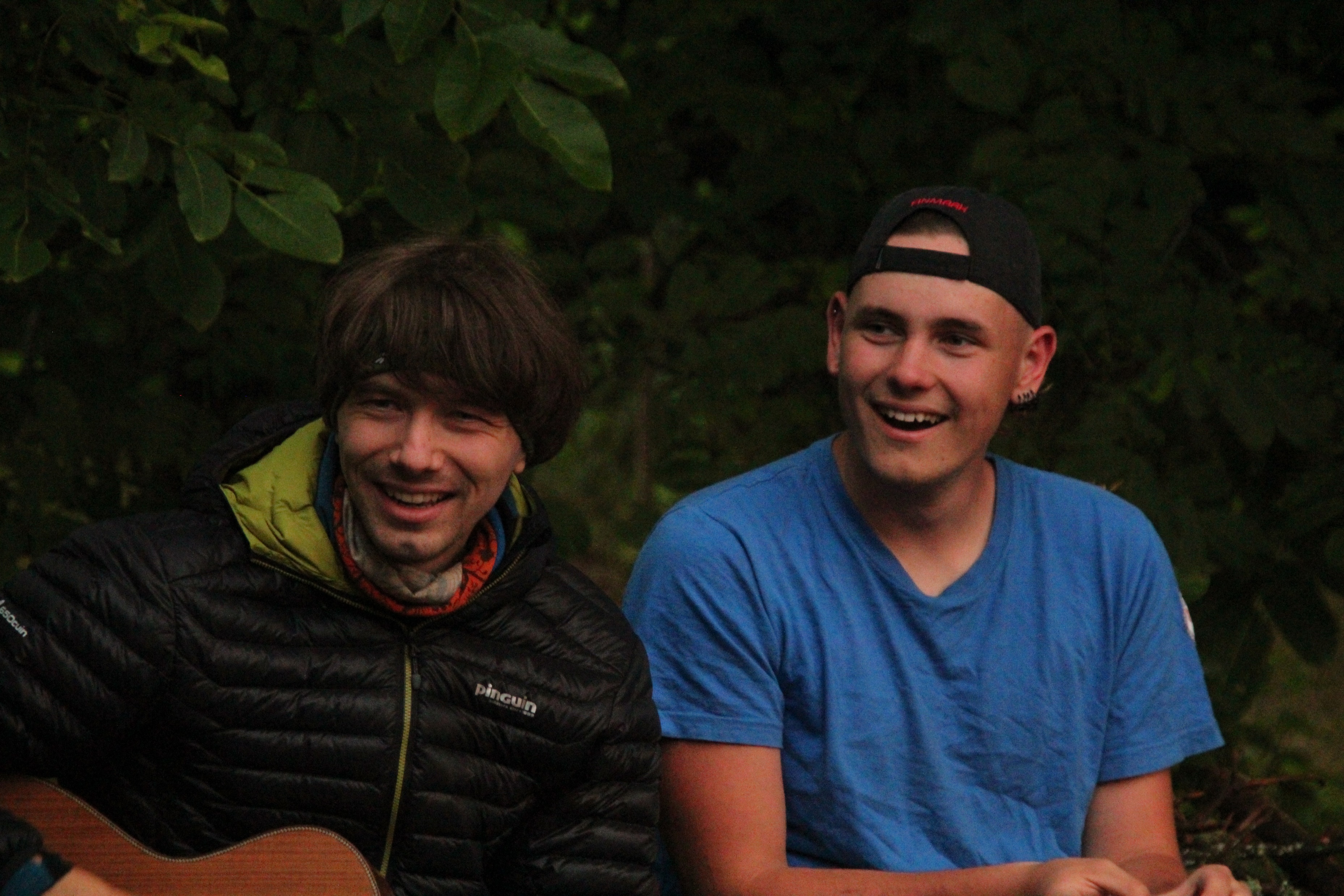 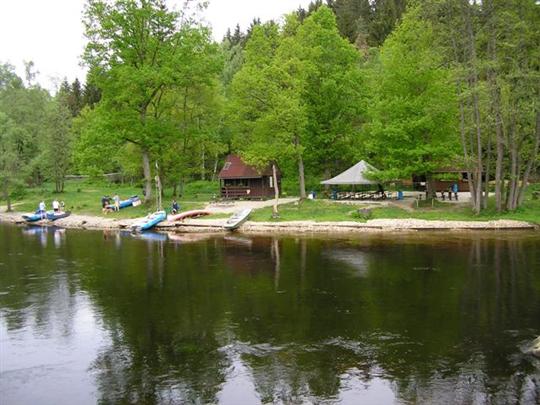 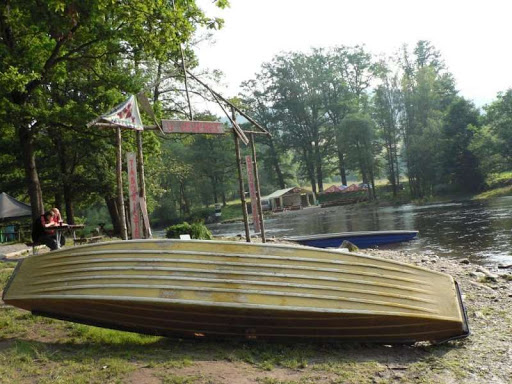 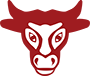 Situace 5000
Pepča řekne historku.
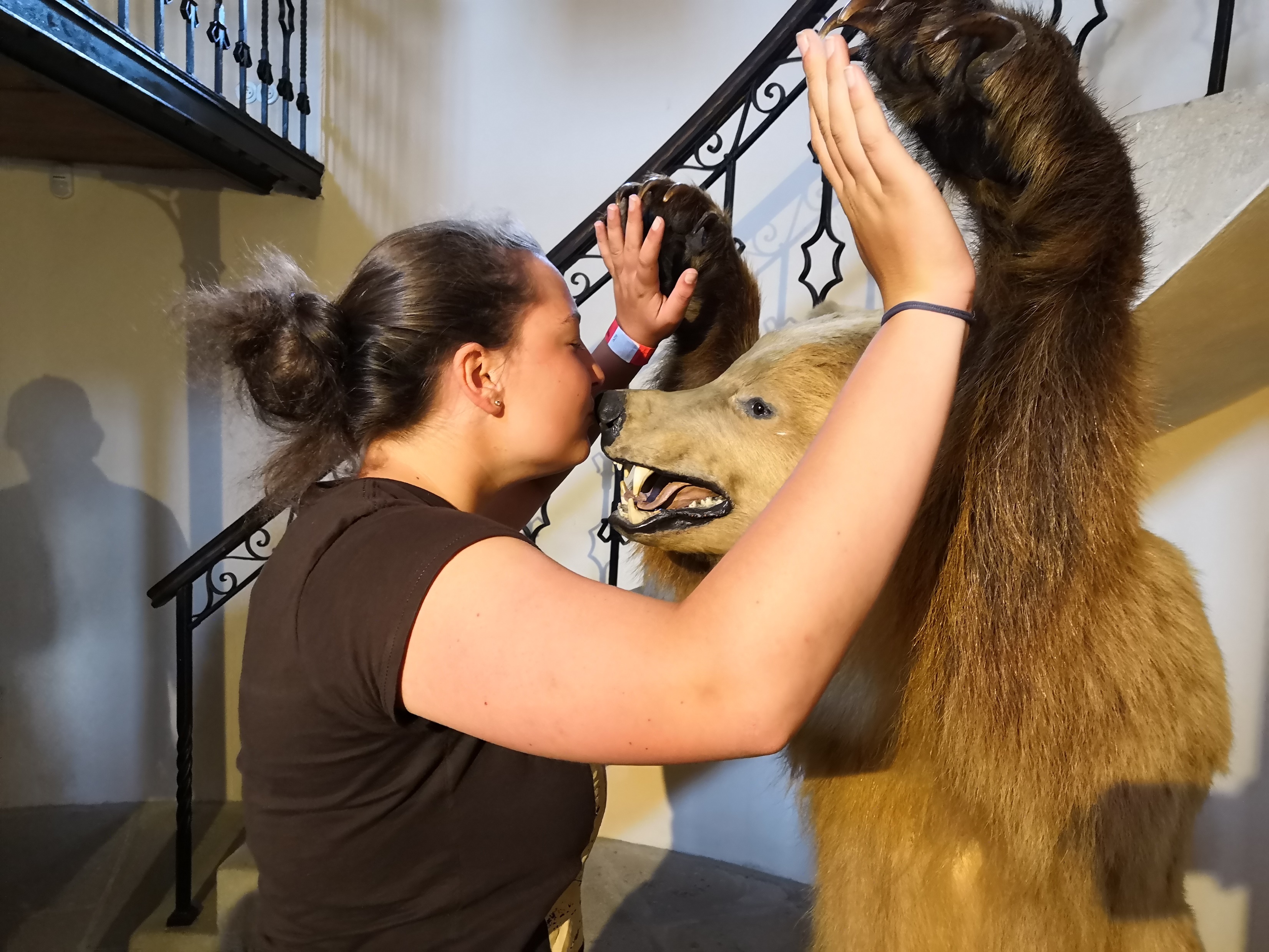 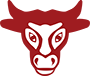 Fotky 1000
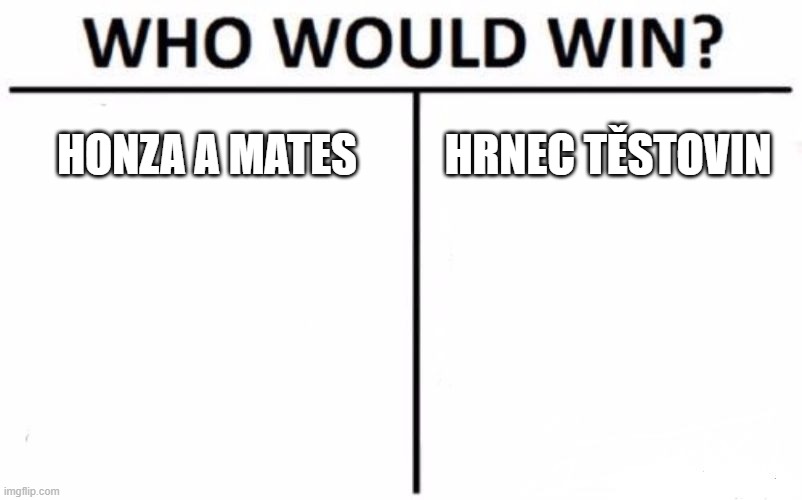 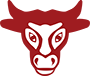 Fotky 1000
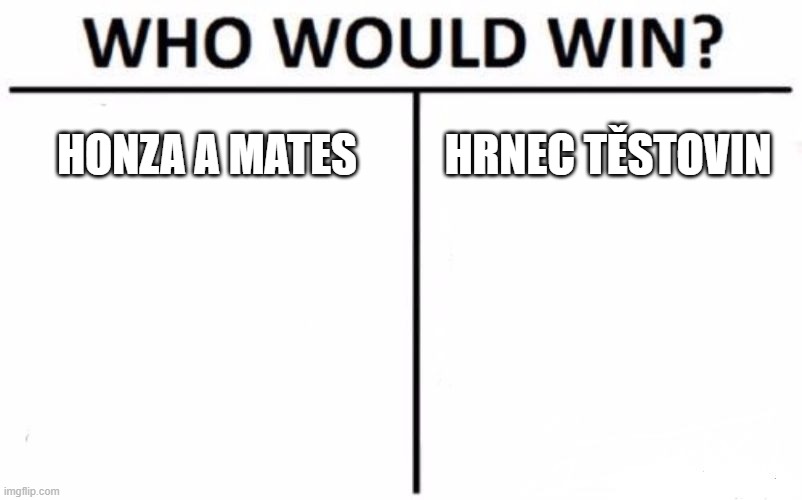 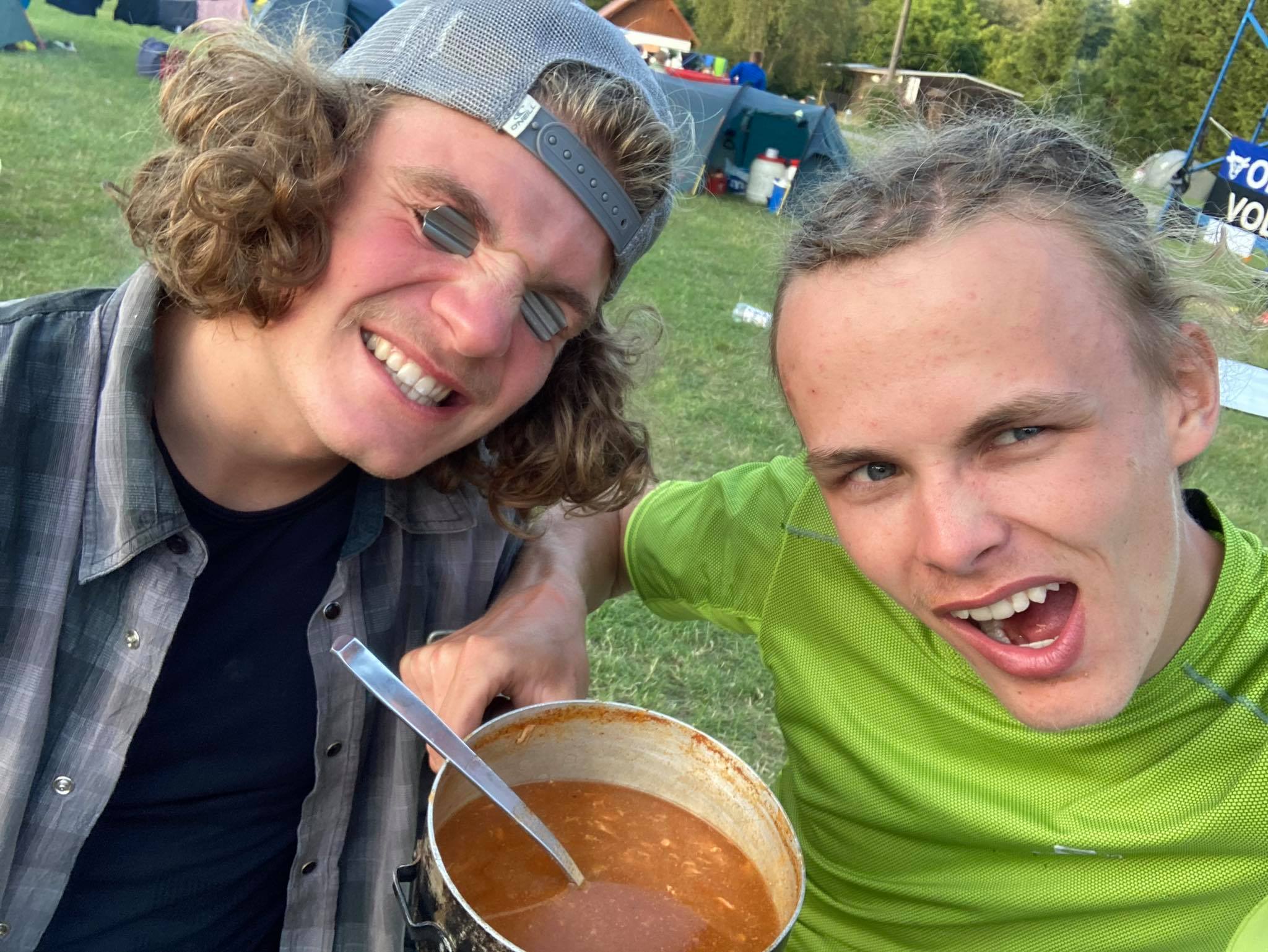 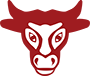 Fotky 2000
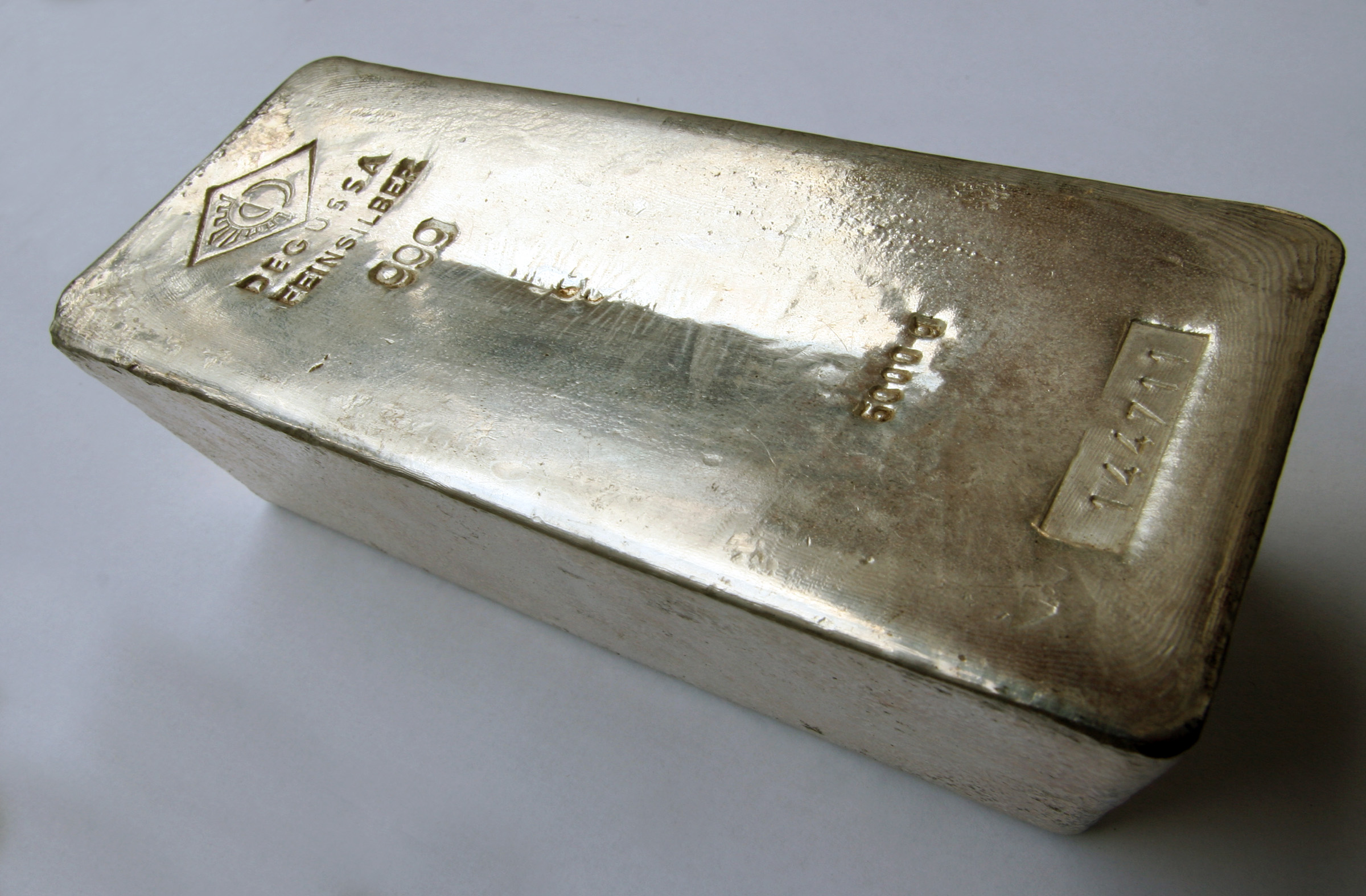 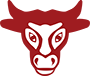 Fotky 3000
Co je špatně na fotce?
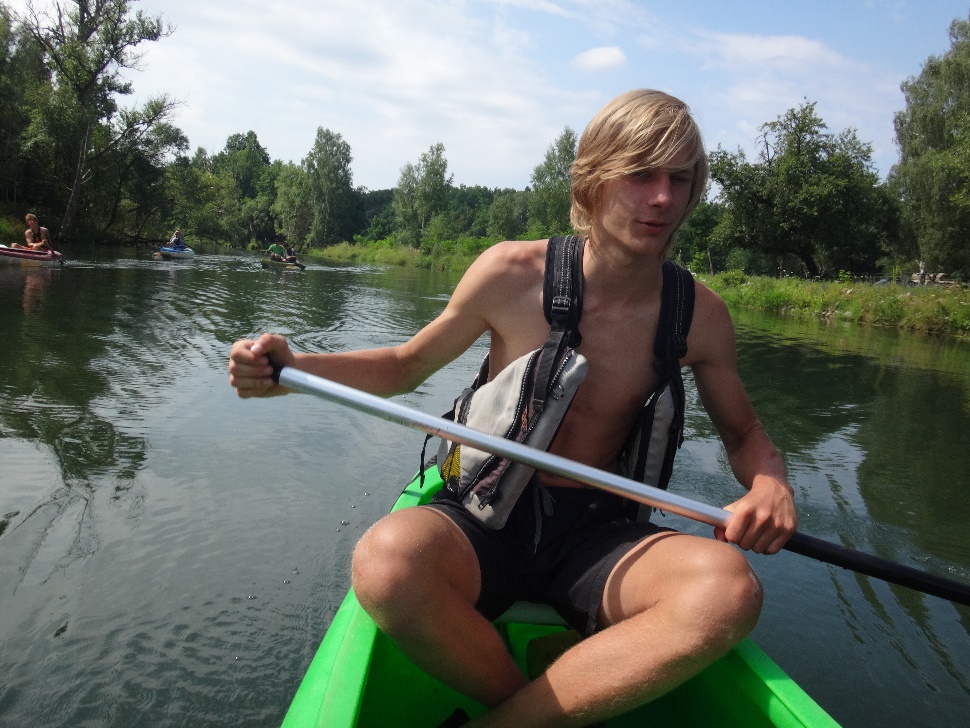 Špatně
Správně
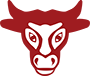 Fotky 3000
Co je špatně na fotce?
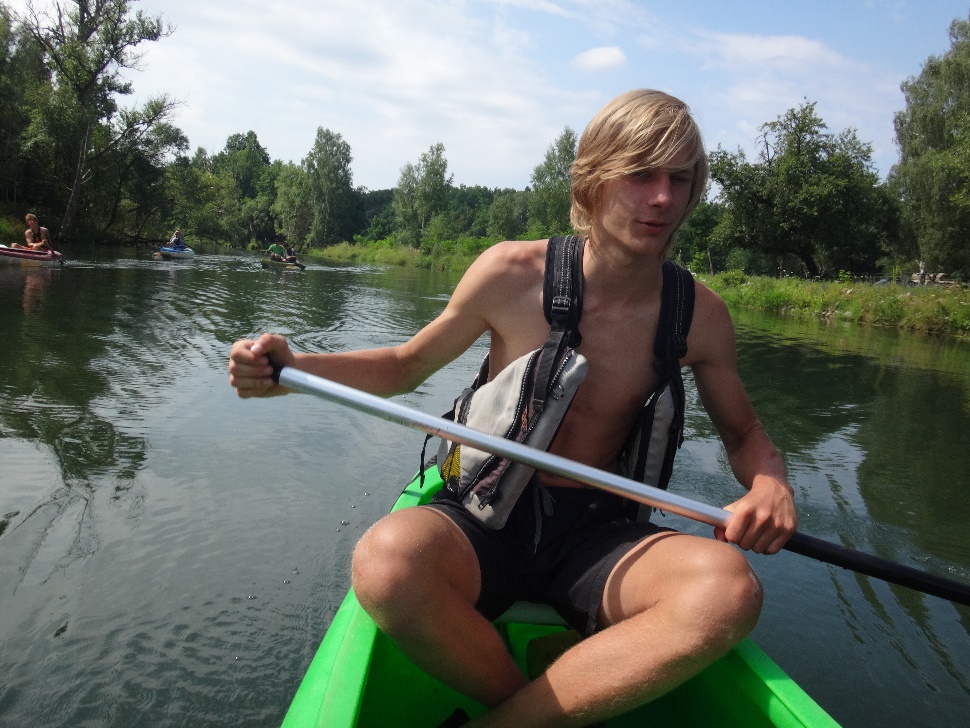 Špatně
Správně
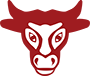 Fotky 4000
Otázka pro všechny družinky.

Cílem je uhádnout fotku, která se bude postupně odkrývat. Každá družinka má tři pokusy na hádání.

Pro odkrytí části fotky klikněte na černý čtvereček.
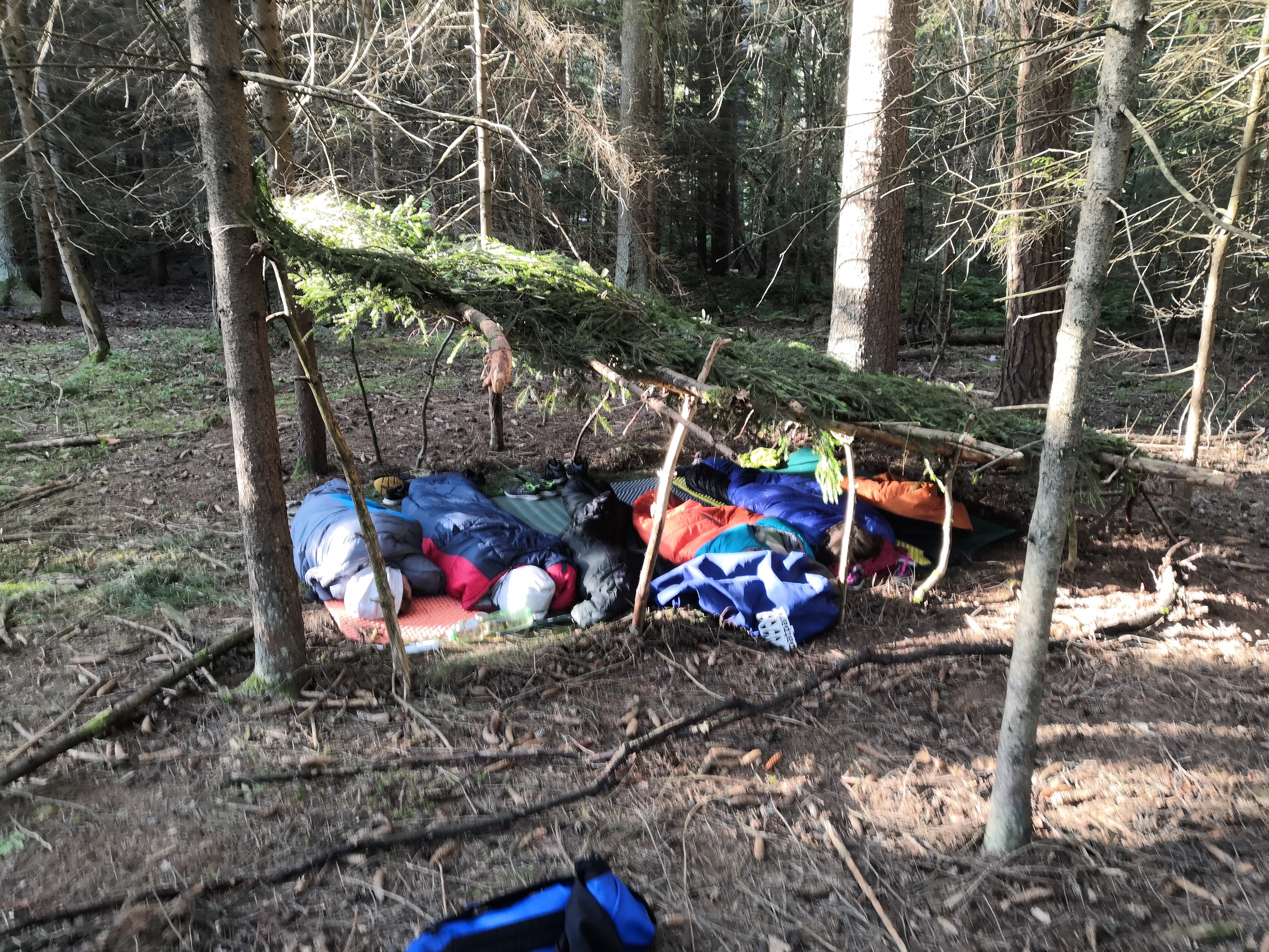 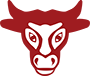 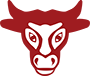 Fotky 5000
Odkud je tato fotka?
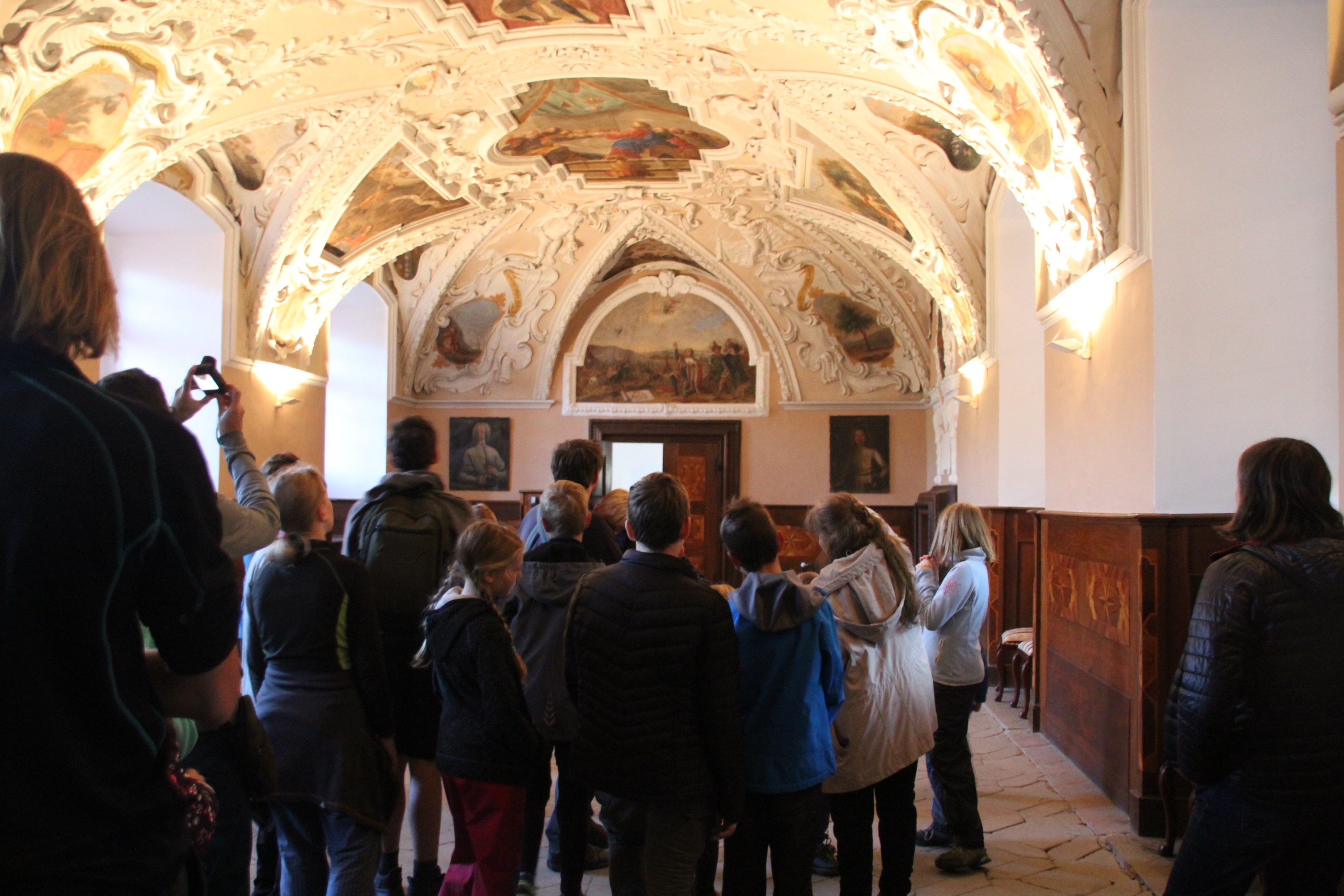 Výlet do Semil
Podzimky v Želivě
Je to fake
Tábor Mže-Berounka
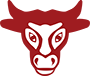 Fotky 5000
Odkud je tato fotka?
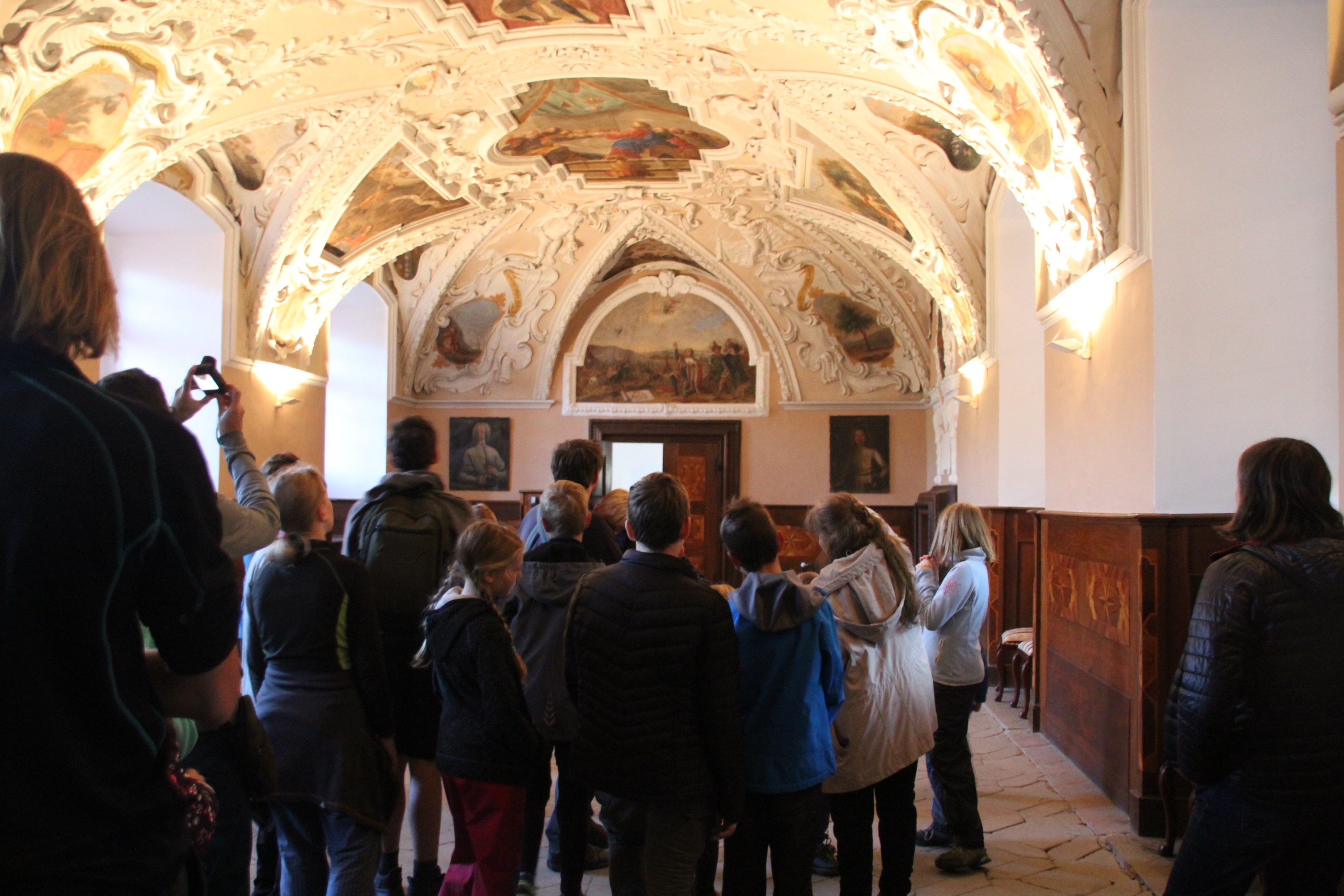 Výlet do Semil
Podzimky v Želivě
Je to fake
Tábor Mže-Berounka
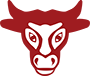 Fotky 5000
Odkud je tato fotka?
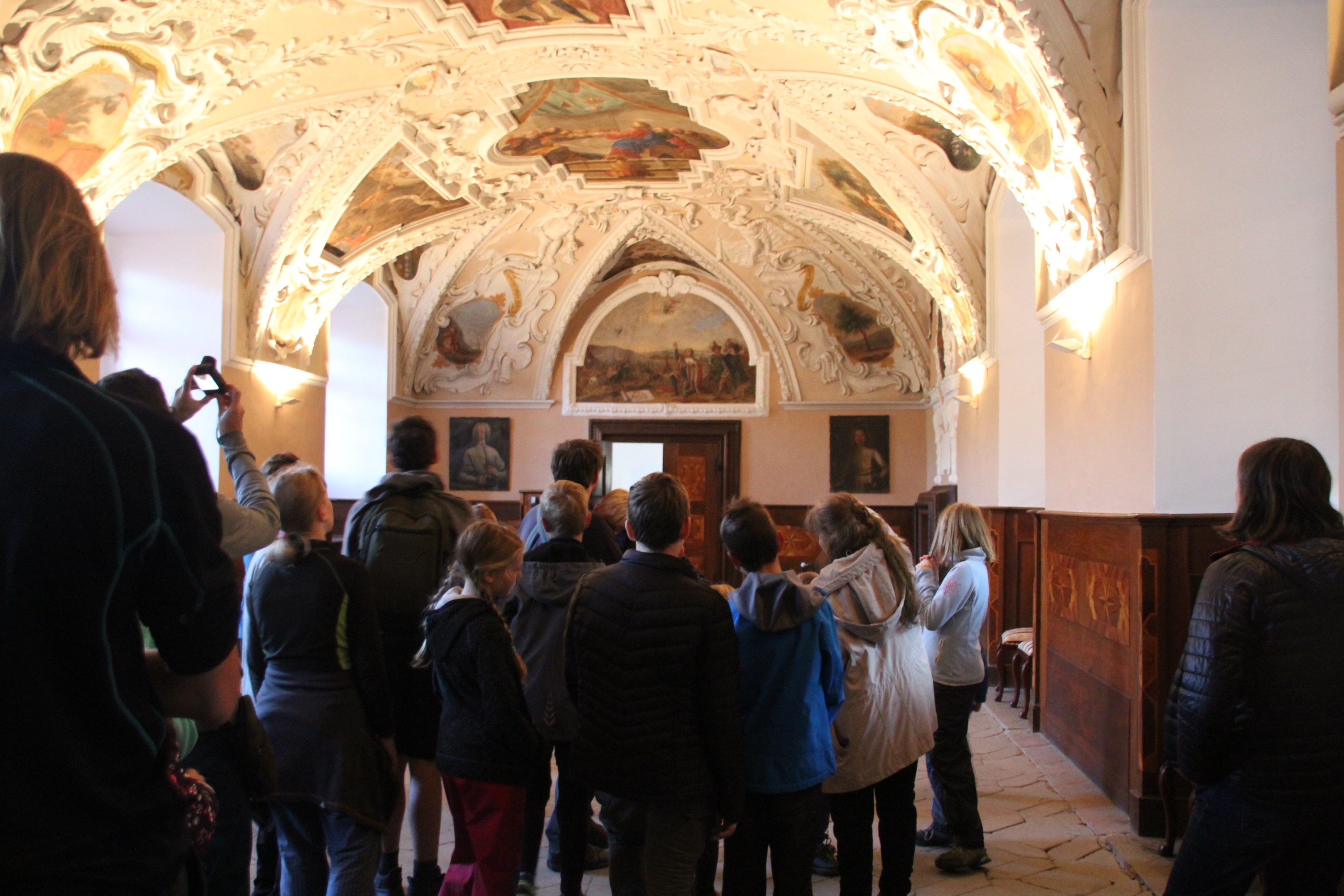 Výlet do Semil
Podzimky v Želivě
Je to fake
Tábor Mže-Berounka
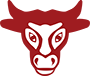 Fotky 5000
Odkud je tato fotka?
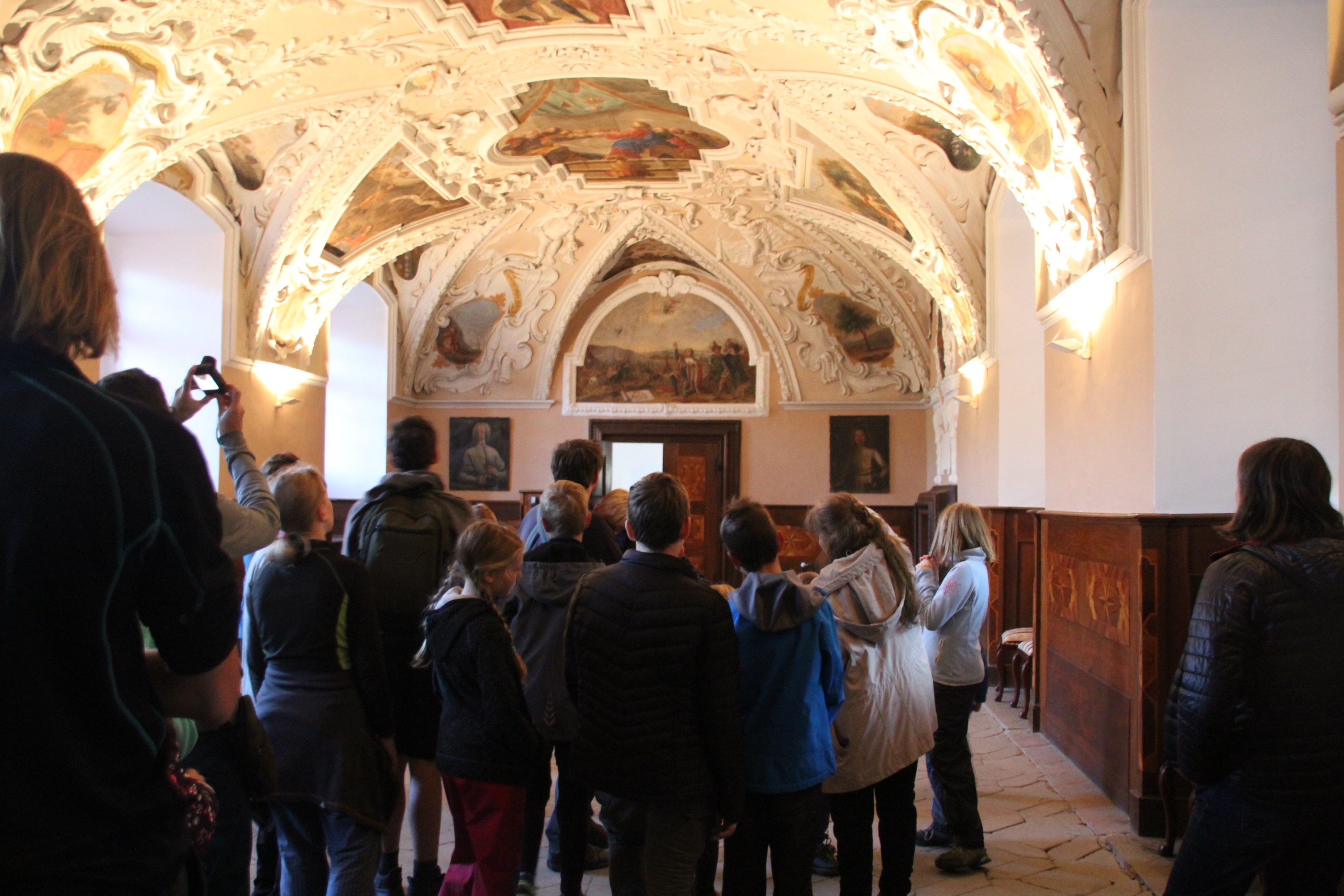 Výlet do Semil
Podzimky v Želivě
Je to fake
Tábor Mže-Berounka
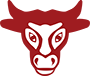 Fotky 5000
Odkud je tato fotka?
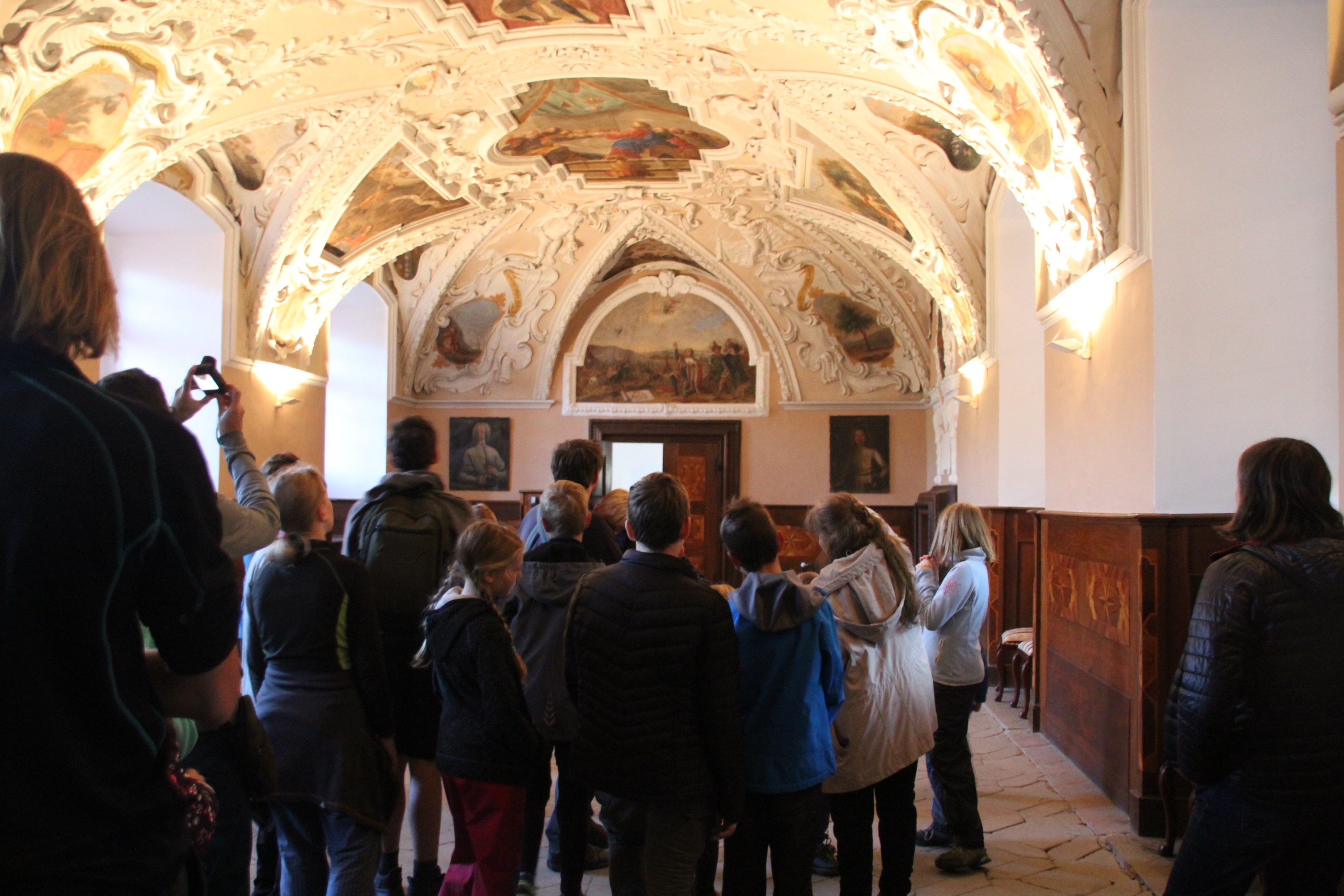 Výlet do Semil
Podzimky v Želivě
Je to fake
Tábor Mže-Berounka
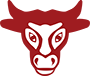 Všehochuť 1000
Do jaké vody se zpravidla dávají následující suroviny?
Těstoviny
Vroucí voda
Brambory
Studená voda
Rýže
Všehochuť 2000
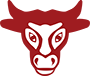 Co všechno se dá třídit? Vymyslete alespoň 5 kategorií.
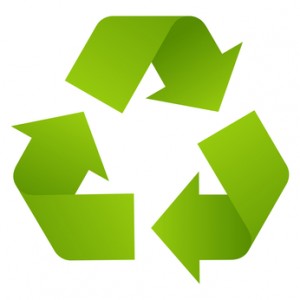 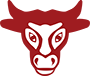 Všehochuť 2000
Co všechno se dá třídit?
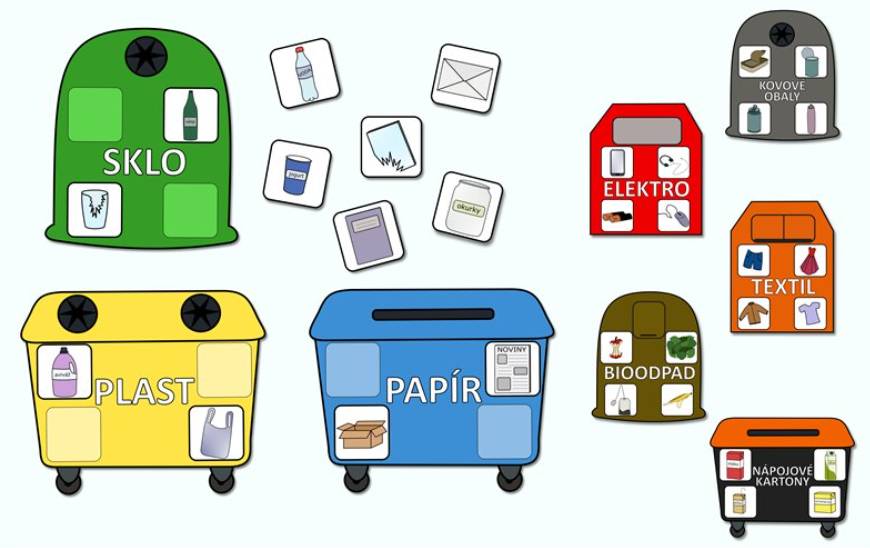 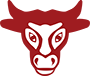 Všehochuť 3000
Jak dlouho se rozkládá PET lahev v přírodě?
100 let
25 let
5 let
6 měsíců
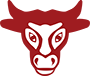 Všehochuť 3000
Jak dlouho se rozkládá PET lahev v přírodě?
100 let
25 let
5 let
6 měsíců
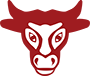 Všehochuť 3000
Jak dlouho se rozkládá PET lahev v přírodě?
100 let
25 let
5 let
6 měsíců
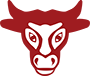 Všehochuť 3000
Jak dlouho se rozkládá PET lahev v přírodě?
100 let
25 let
5 let
6 měsíců
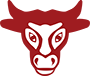 Všehochuť 3000
Jak dlouho se rozkládá PET lahev v přírodě?
100 let
25 let
5 let
6 měsíců
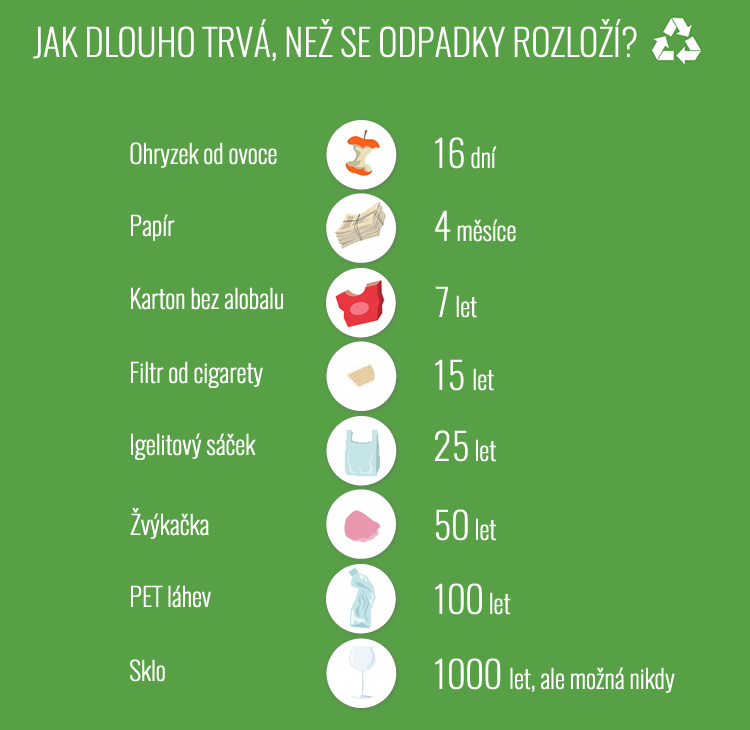 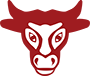 Co značí v kilometráži:
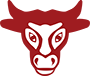 Všehochuť 4000
Jaký objem má velký a malý ešus po dvě tečky? +- 100 ml
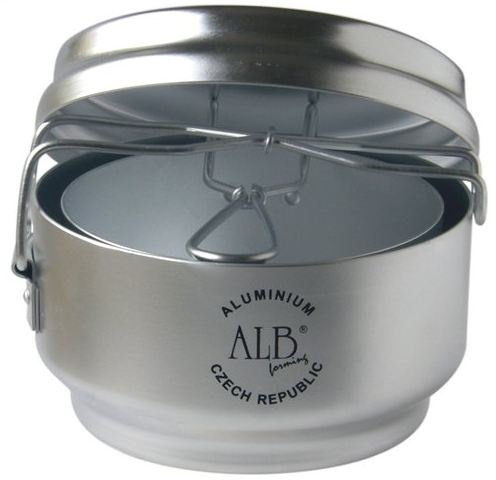 Plný zavřený velký ešus má 1 litr.
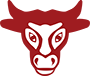 Všehochuť 4000
Jaký objem má velký a malý ešus po dvě tečky? +- 100 ml
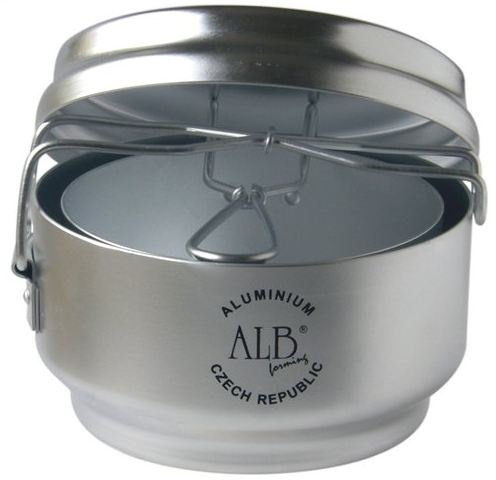 Plný zavřený velký ešus má 1 litr.
Malý i vleká ešus po dvě tečky má 650 ml.
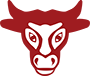 Všehochuť 5000
Co si vybavíte z poslední celoroční hry?
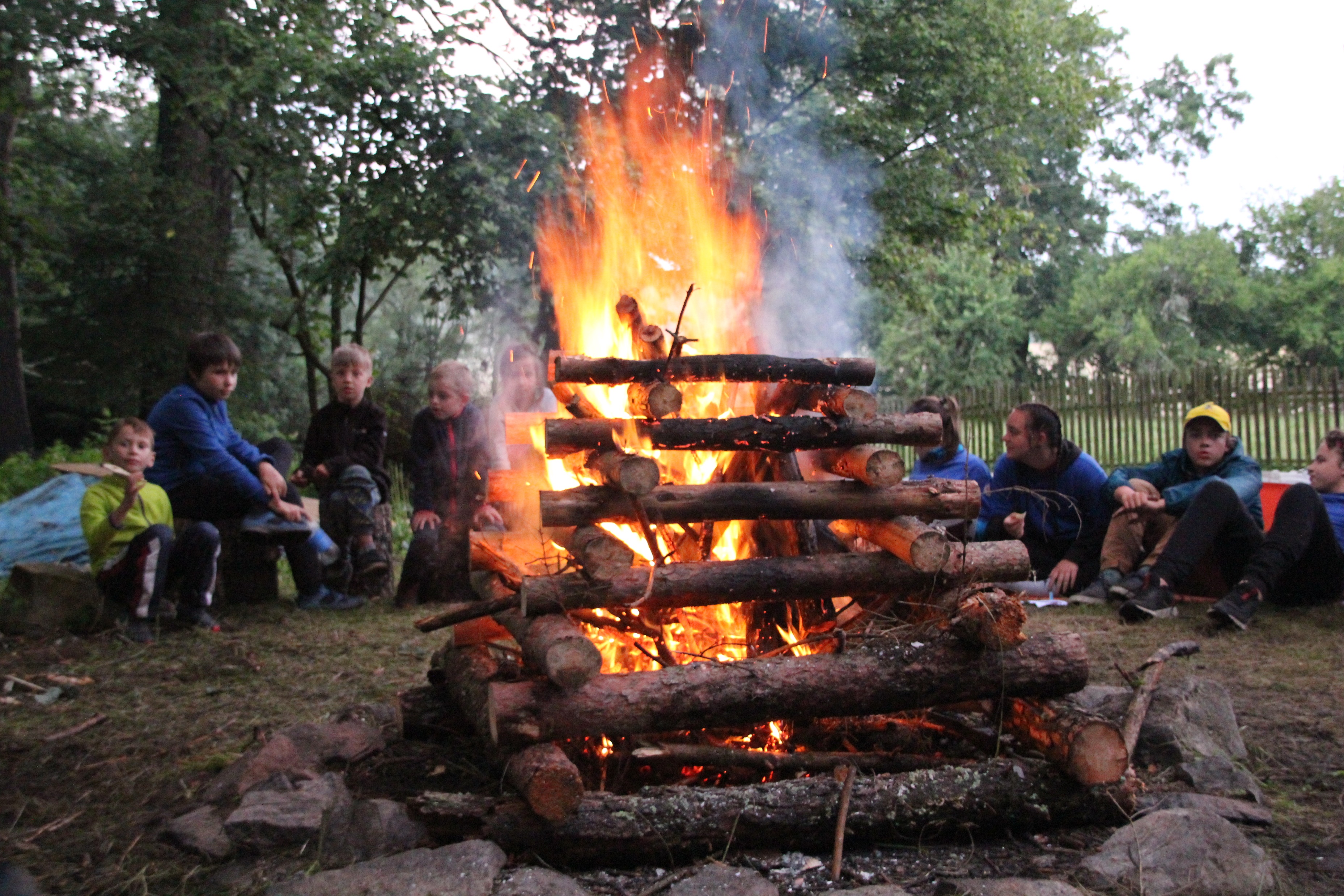